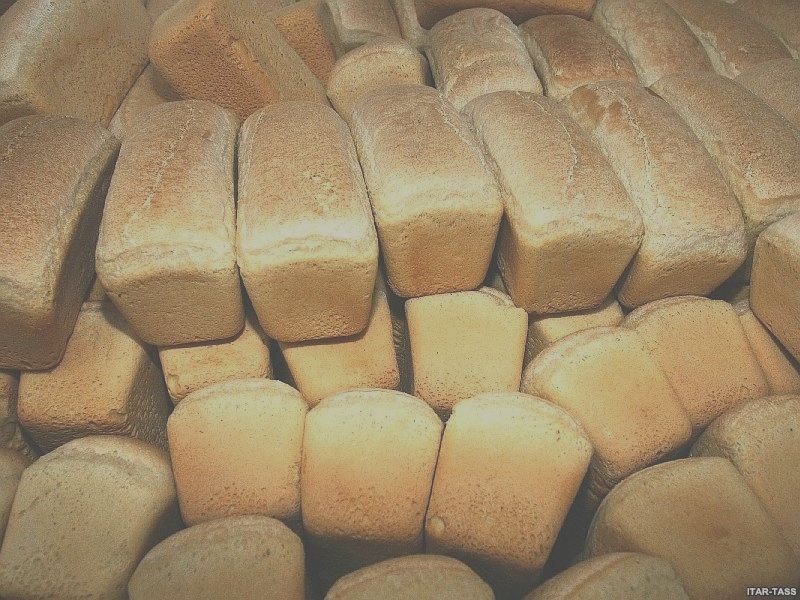 Классный час на тему:
Классный час на тему:
ХЛЕБ ВСЕМУ ГОЛОВА
ХЛЕБ ВСЕМУ 
ГОЛОВА
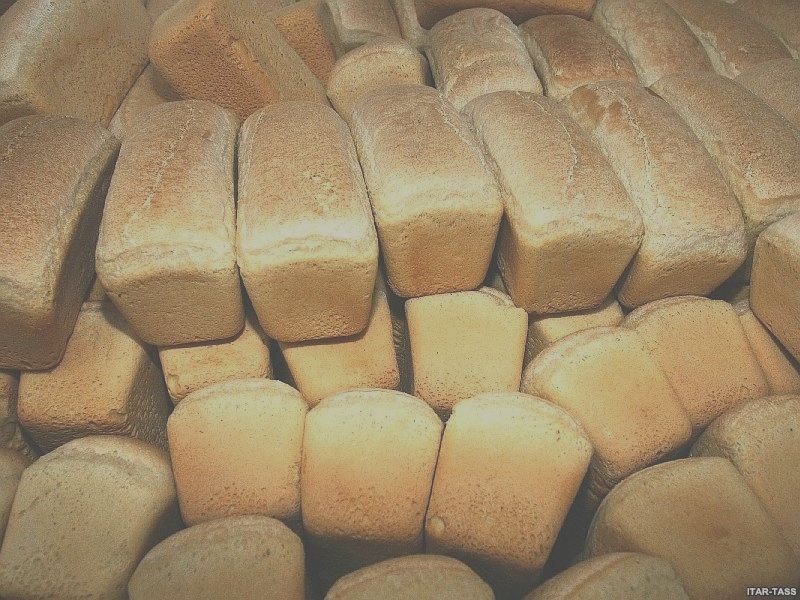 «Земля – матушка, а хлеб батюшка»
«Хлеб – это жизнь»
«Хлеб – кормилец»
«Без золота проживешь, а без хлеба – нет»
«Плох обед, коль хлеба нет»
«У кого хлебушко, у того и счастье»
«Земля – матушка, а хлеб батюшка»
«Хлеб – это жизнь»
«Хлеб – кормилец»
«Без золота проживешь, а без хлеба – нет»
«Плох обед, коль хлеба нет»
«У кого хлебушко, у того и счастье»
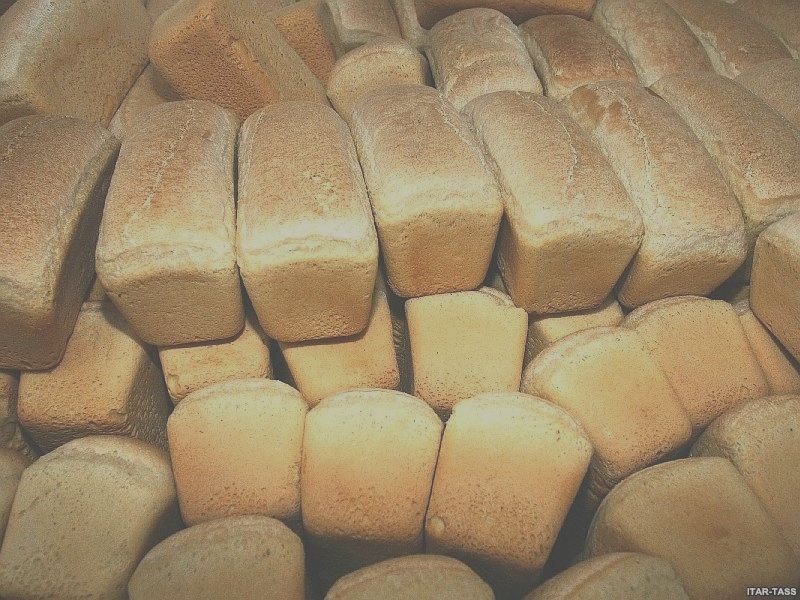 Как хлеб на стол
 пришел?
Как хлеб на стол
 пришел?
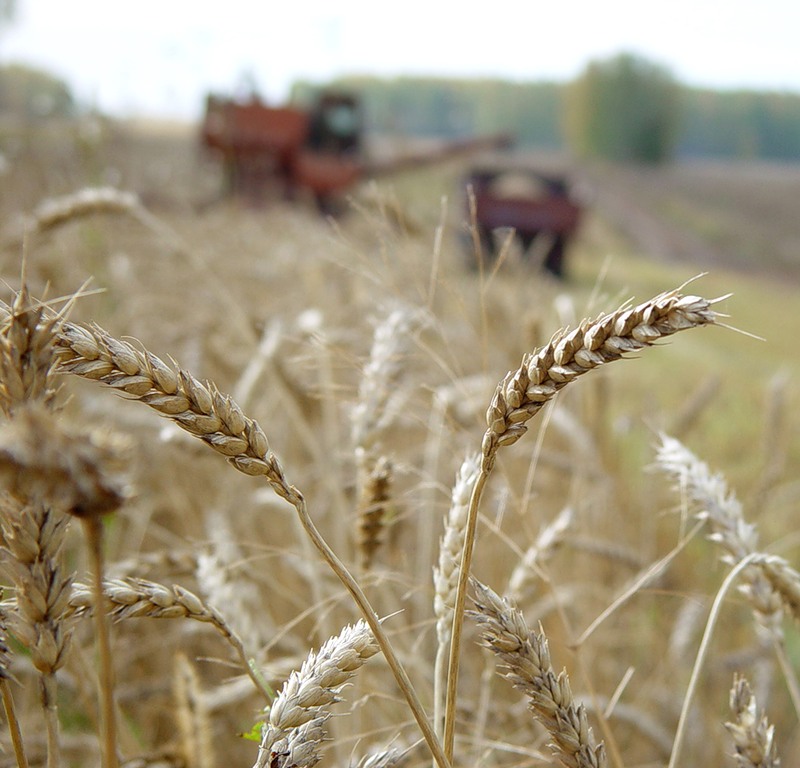 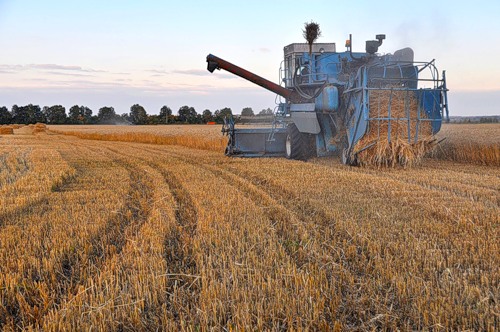 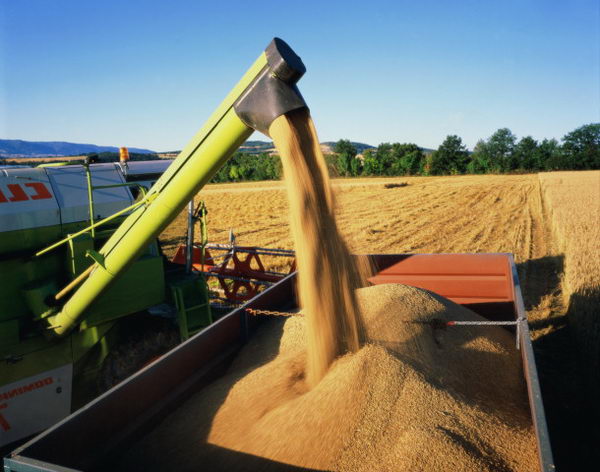 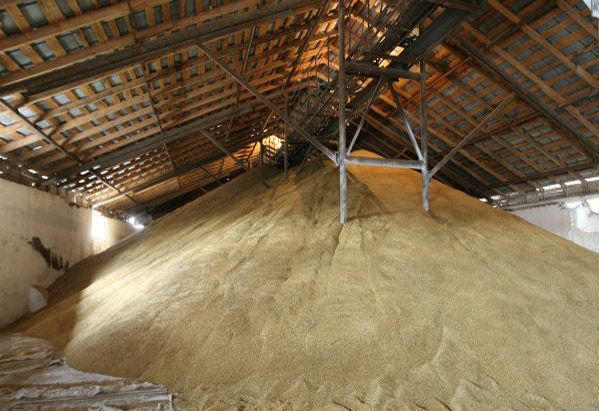 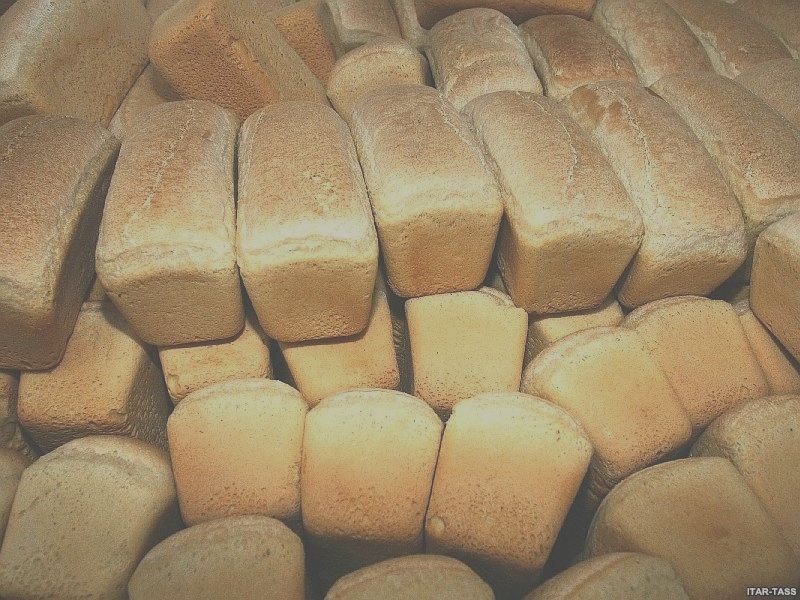 Хвала тебе, 
хлеб!!!
Хвала тебе, 
хлеб!!!
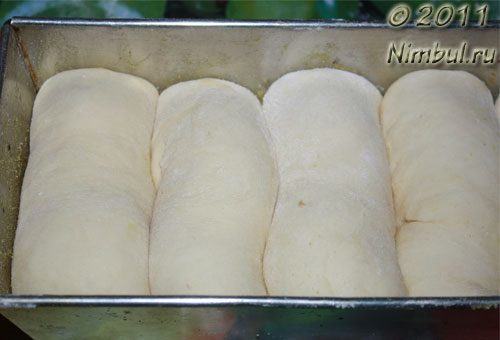 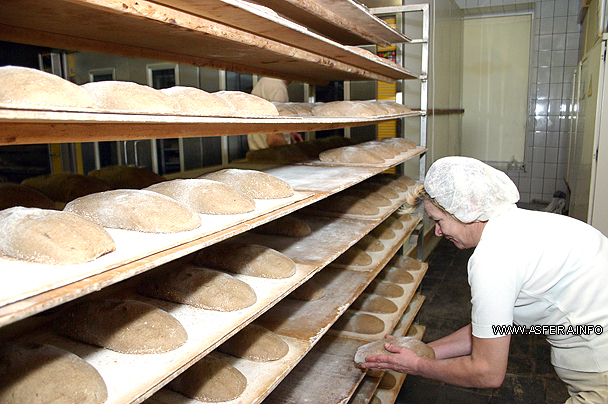 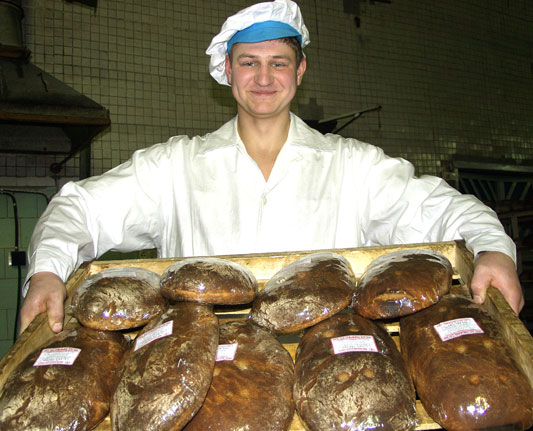 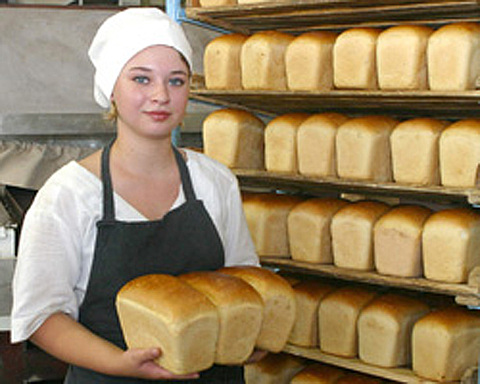 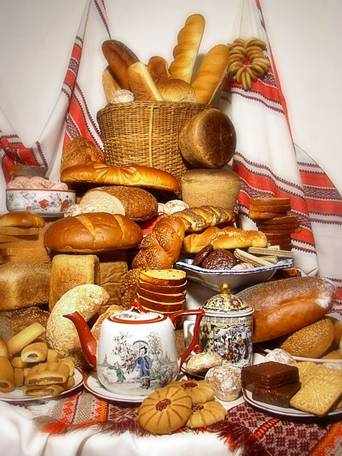 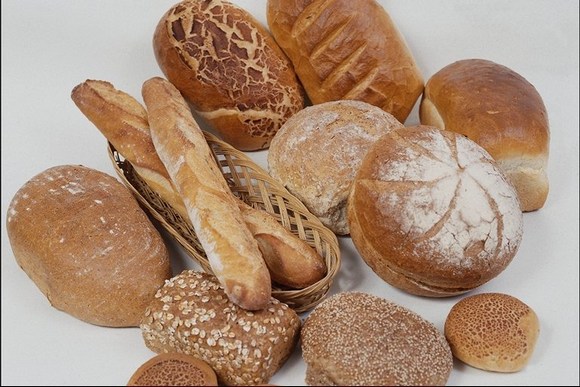 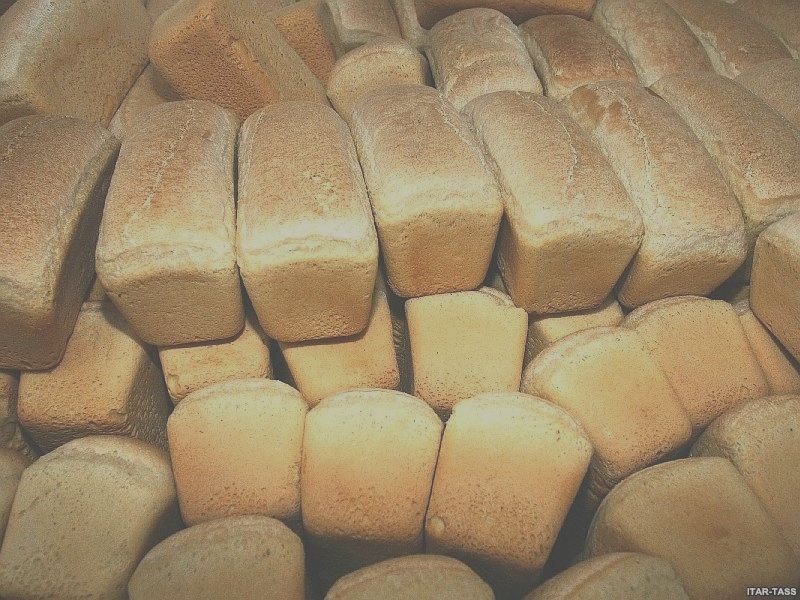 Из истории…
Из истории…
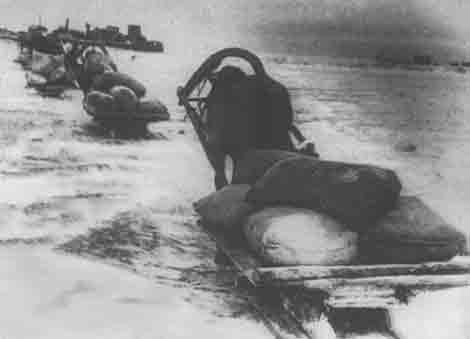 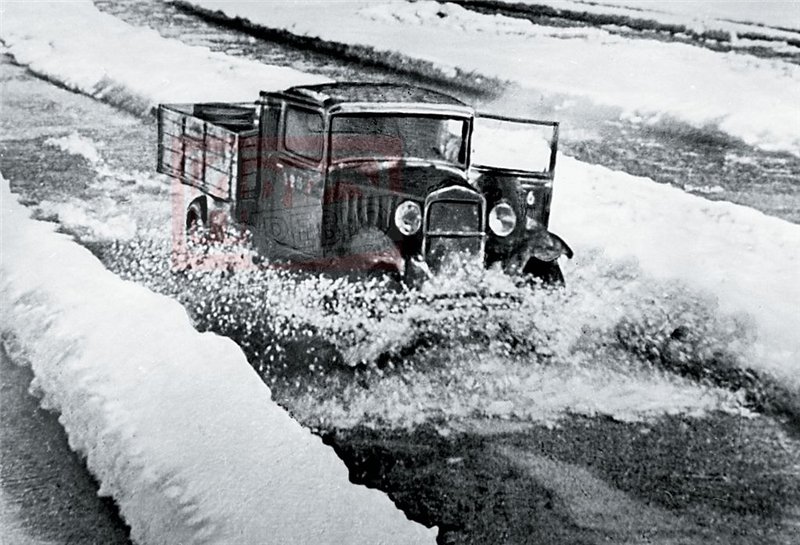 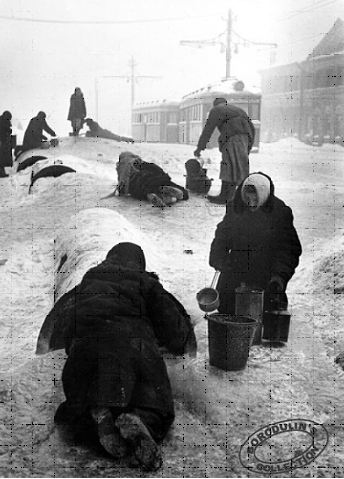 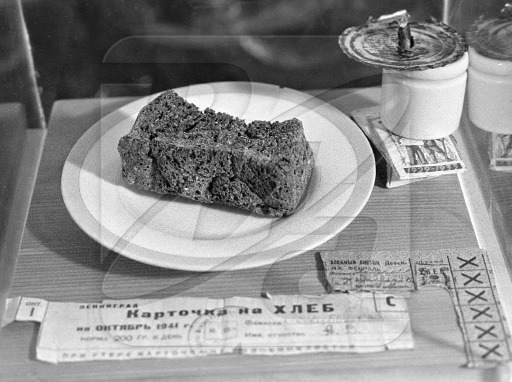 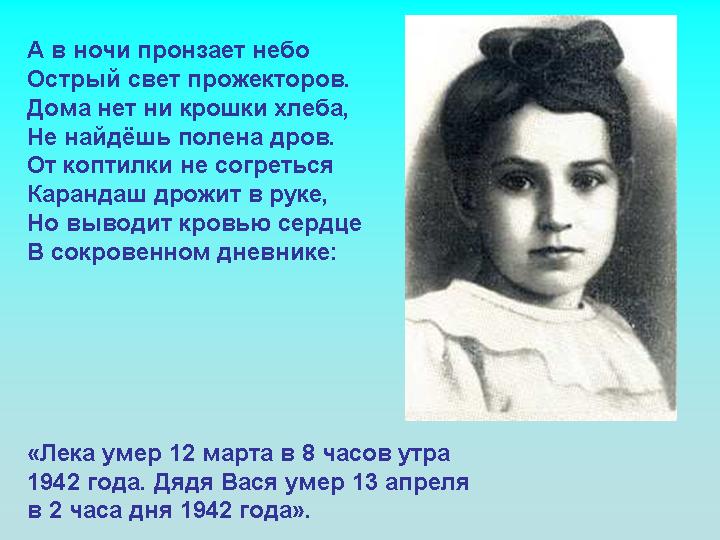 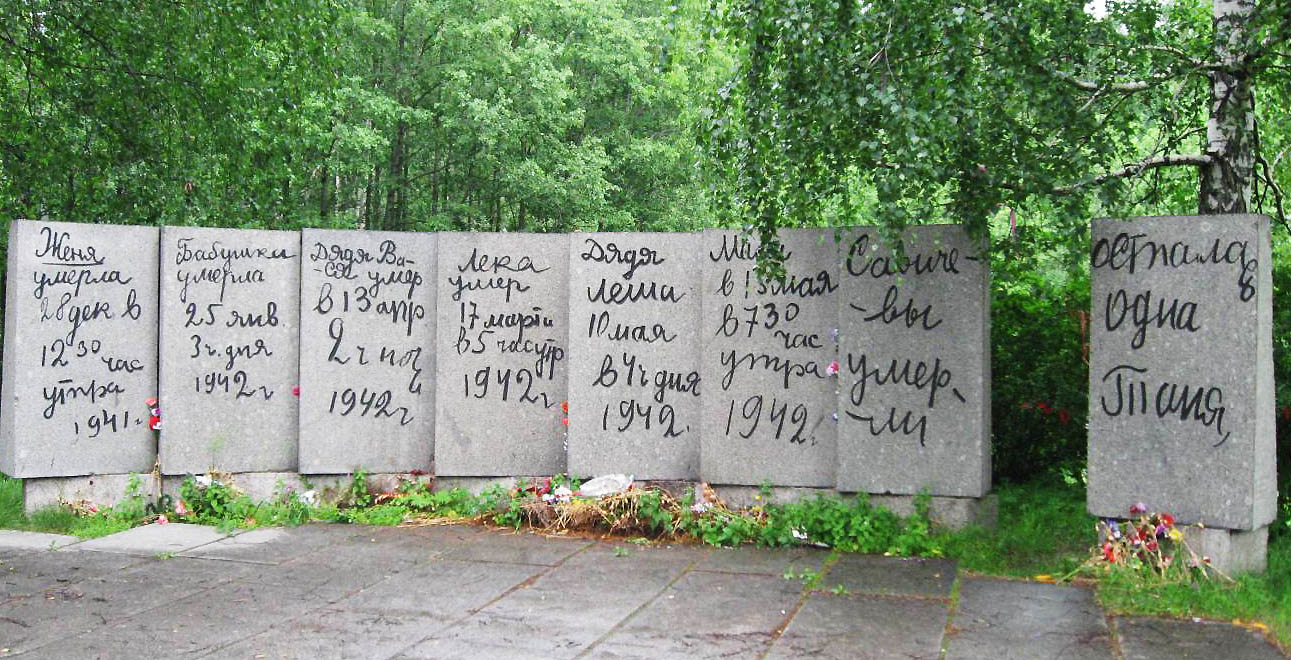 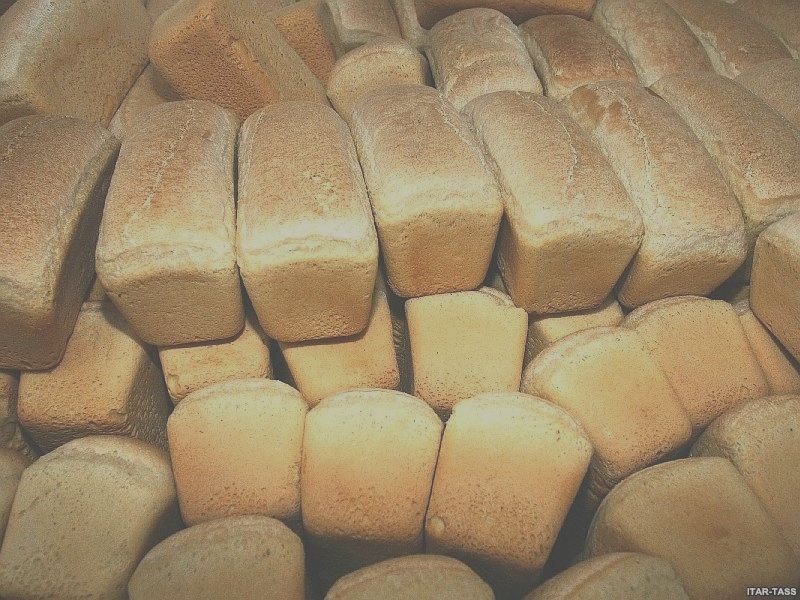 Будем беречь
 хлеб!!!
Будем беречь
 хлеб!!!
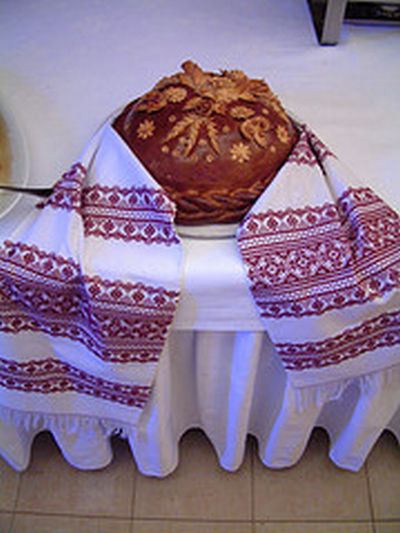 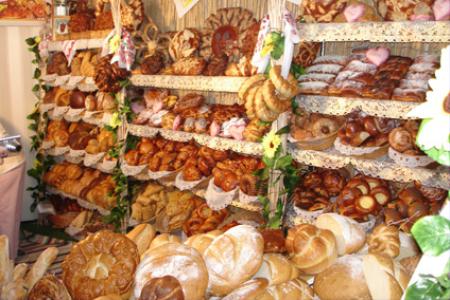 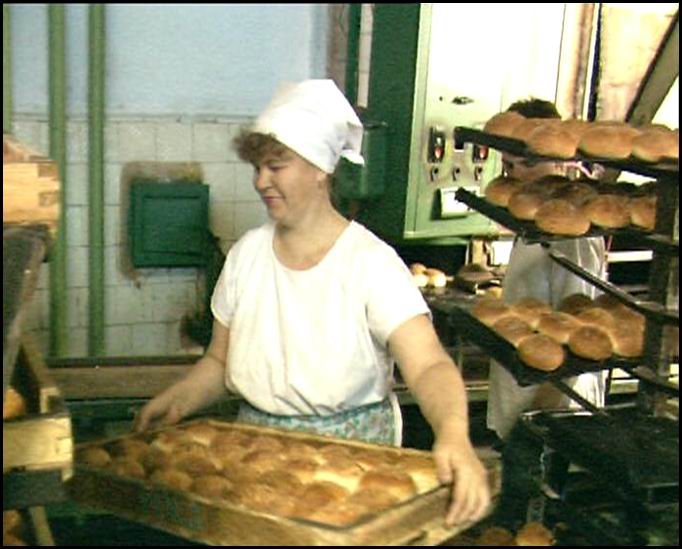 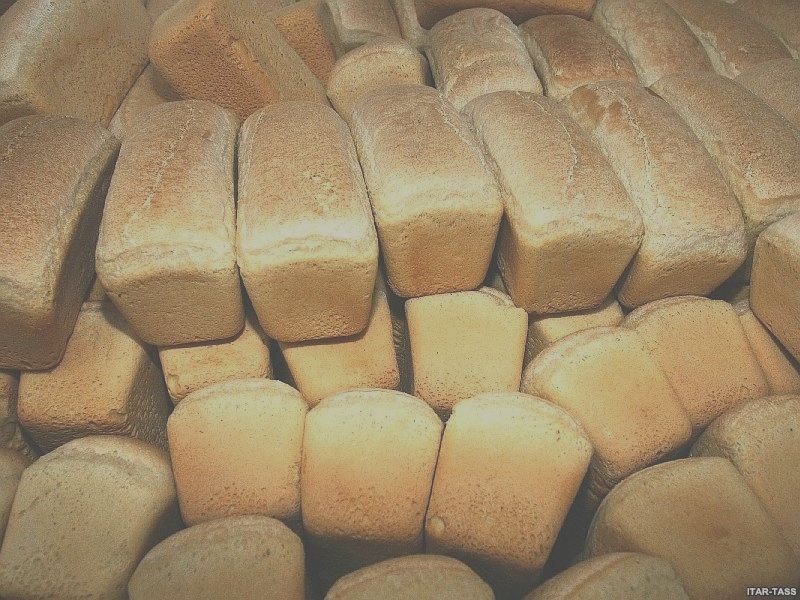 Есть хлеб – 
будет песня
Есть хлеб – 
будет песня
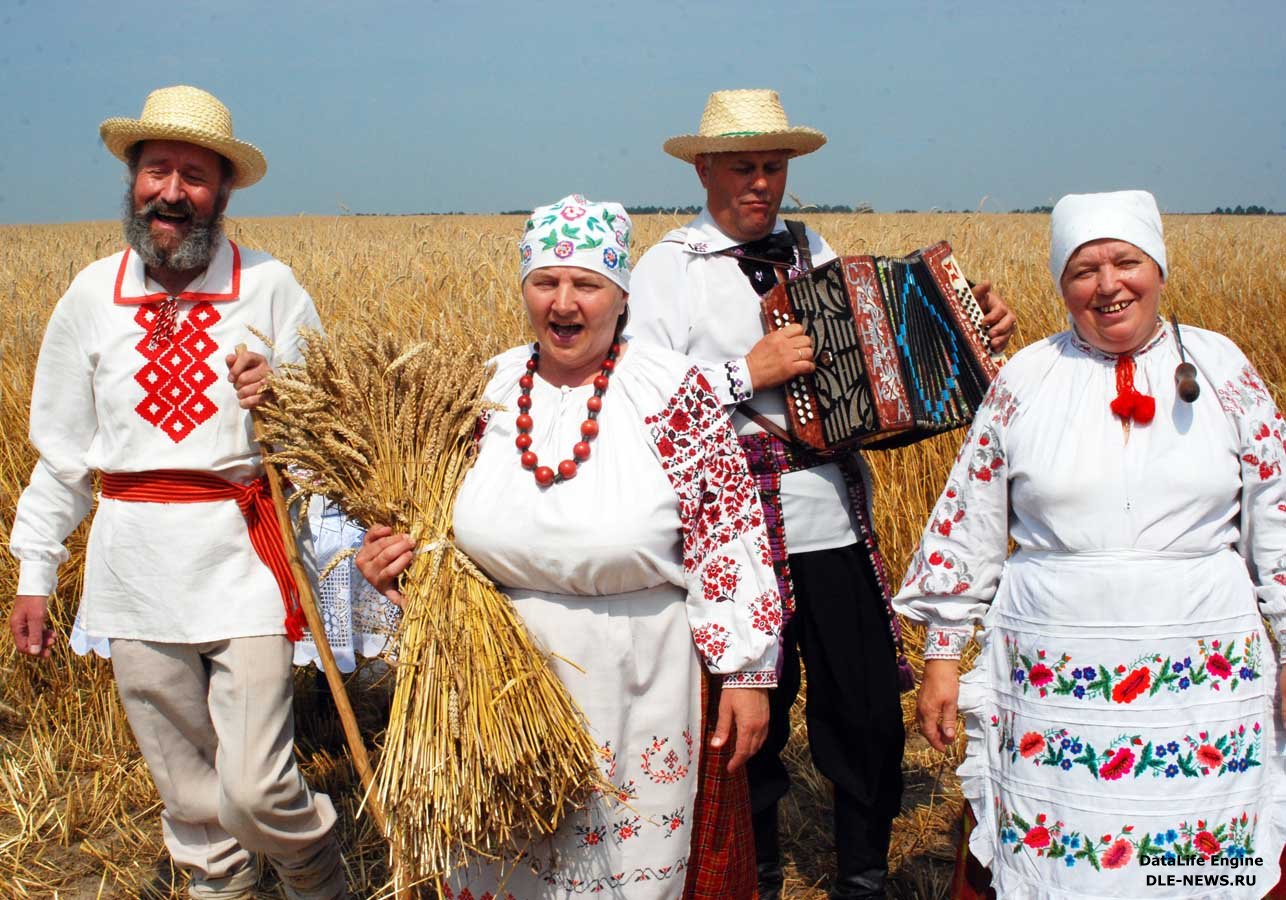 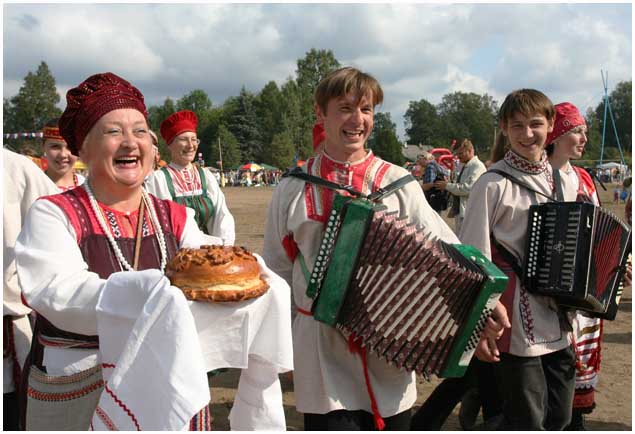